Конспект учебного занятия
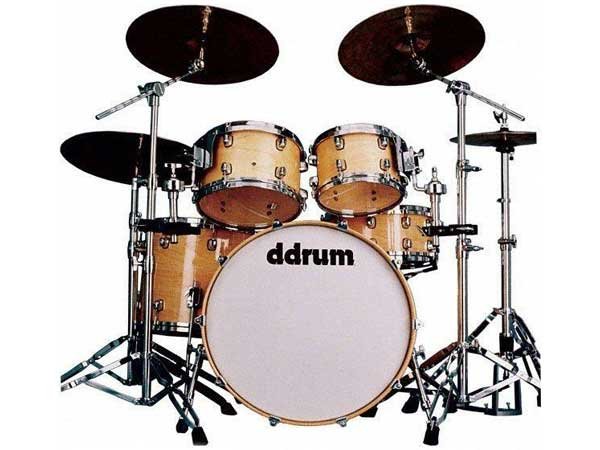 Конспект учебного занятия
Преподавателя МБУ ДО «Кузьмоловская школа искусств»      Лобякина Д.В.
 
             Состав учебной группы:             1 человек.
    
   Ф.И.О обучающегося     –     Лещик Анастасия 
                            
                                 Возраст                   17 л
Тема учебного занятия
Фонограмма  Плей-бэк и варианты их использования на барабанной установке


МЕСТО ЗАНЯТИЯ В ДОПОЛНИТЕЛЬНОЙ ОБРАЗОВАТЕЛЬНОЙ ПРОГРАММЕ

Индивидуальное занятие по дисциплине «Специальный инструмент» из раздела «Развитие музыкально-слуховых представлений и музыкально-образного мышления» в 4 классе.


СТЕПЕНЬ СЛОЖНОСТИ   Сложное
Цель учебного занятия
Цель учебного занятия заключается в приобретении навыков использования стандартного рудимента на ударной установке в сопровождении фонограммы, метронома, а также живого инструмента.
Задачи учебного занятия
ЗАДАЧИ УЧЕБНОГО ЗАНЯТИЯ

Обучающие:

Изучение рудимента;
Изучение различных видов использования рудимента;
Самостоятельное воспроизведение ученицей материала на инструменте;

Воспитательные:

Воспитание навыка эффективной работы с метрономом, фонограммой и живым сопровождением;
Воспитание профессионального отношения к поставленной задаче;
Воспитание культуры исполнения юного музыканта

Развивающие:
Развитие обучающегося, как грамотного слушателя и исполнителя на музыкальном инструменте;
Интеллектуальное развитие личности ребенка.

Форма учебного занятия:  учебное занятие
Форма организации работы – индивидуальная
Тип учебного занятия: комбинированное занятие
План учебного занятия
ПЛАН УЧЕБНОГО ЗАНЯТИЯ

Структура учебного занятия:

Водная организационная часть – 5 минут
Приветствие. Представление обучающейся. Знакомство с темой, целью и задачами занятия.

Основная часть – 30 минут

Введение нового образовательного материала. Обобщение систематизации, закрепление материала.

Теоретическая часть – 10 минут
Подготовка к работе
Рассмотрение вариантов рудимента и его использования.
Практическая часть – 20 минут.
Показ преподавателем и освоение обучающейся фраз с использованием рудимента.
Работа с метрономом 
Работа с фонограммой и живым сопровождением
Закрепление учебного материала.
Заключительная часть – 5 минут
Подведение итогов занятия.
Приветствие. Представление обучающейся. Знакомство с темой, целью и задачами занятия.
Организационная часть
                учебного занятия:

 Приветствие. Представление обучающейся. Знакомство с темой, целью и задачами занятия.
    
 Учебное занятие проходит с обучающейся 
  4-го класса Лещик Анастасией, 17 лет
Целью учебного занятия заключается приобретении навыков использования стандартного рудимента на ударной установке в сопровождении фонограммы, метронома, и живого инструмента.
Play-back. Теоретическая часть
На данном занятии нам предстоит научиться использовать на установке изученный на предыдущем занятии рудимент. Мы будем использовать метроном. Далее опробуем минус фонограмму части произведения в которой используется данный рудимент, а также постараемся сыграть эту часть с живым сопровождением. После будет продемонстрирована видеозапись вариантов использования данного рудимента.

Play-back — это 


обороты, фразы, на которых издавна учатся военные и классические барабанщики. Целью исполнения этих упражнений является приобретение легкости и свободы в игре. Барабанщики специально разработали их для тренировки координации рук. Такие фигуры — это основа игры на любом барабане
Подготовка мышечного аппарата
Для начала мы подготовим руки к работе.Чтобы избавиться от  напряжения, мы спокойными волнообразными движениями встряхнем их, тем самым увеличим приток крови к мышцам и насытим их кислородом для полноценной работы.
Растяжка. Подготовка исполнительского аппарата
Но  чтобы мышцы максимально расслабить, их необходимо размять, тогда они смогут работать на все 100%.Для этого я продемонстрирую несколько упражнений на растяжку, которые необходимо проделывать каждый раз перед началом занятий.
Выполнение упражнений
Теперь Анастасия проделывает продемонстрированные мной ранее упражнения. При этом замечает разницу между  выполнением упражнения с одной или другой руки. Это абсолютно естественно.
Разыгрывание на Пэде. Показ преподавателем
Теперь можно приступить к разыгрыванию и в дальнейшем непосредственно к рудименту.Для этого мы используем Пэд для занятий фирмы Vic Firth , который имеет аналогичный настоящему барабану отскок, тем самым дающий нашим рукам реальные ощущения при игре.
Разыгрывание на Пэде. Рудимент
Начинаем с простых упражнений с медленного темпа, постепенно наращиваем его, но только до того момента пока в руках нет напряжения. Затем переходим к повторению рудимента.
Регулировка ударной установки и посадка за инструментом
Регулируем все элементы ударной установки в необходимое нам удобное положение, чтобы за инструментом было комфортно.Устойчиво усаживаемся и двигаемся дальше.
Работа с метрономом
Демонстрируется метроном (в данном случае это драм-машина, с запрограммированной функцией метронома), который будет сопутствовать занятию, и принцип управления им.
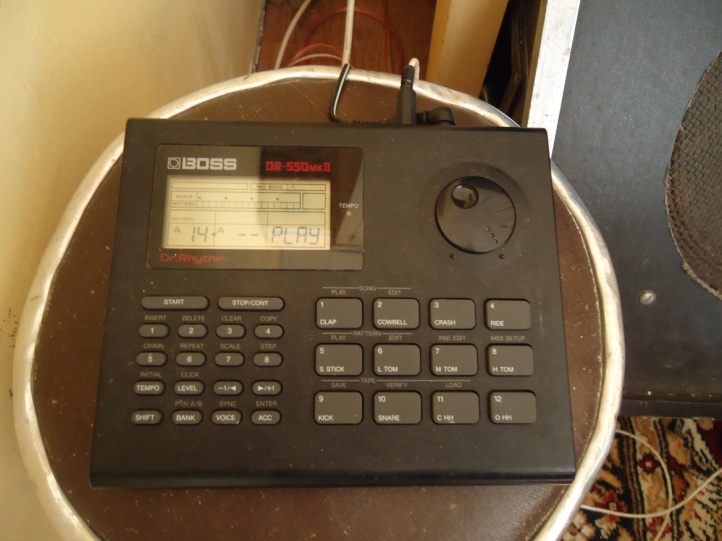 Разучивание рудимента
Итак, приступим к самому рудименту. Пробуем различные его варианты и комбинации, на сколько хватит фантазии.
Применение рудимента
Теперь разучим фразу в которой используется рудимент в нескольких комбинациях
Рудимент. Комбинации рудиментов
Сначала без метронома разбираем комбинацию. Затем с метрономом отрабатываем, при этом не забываем про правильную посадку, положение рук и ног, а также осанку.
Примеры рудиментов.
Пробуем различные примеры. Педагог всегда рядом наблюдает и аргументируя подсказывает как легче сыграть тот или иной элемент, вызывающий трудности.
Запись исполнения на видео
Для более наглядного примера преподаватель снимает на видео игру обучающейся.
Просмотр и обсуждение
Затем это видео демонстрируется. Таким способом выявляются многие моменты, видимые только со стороны, о которых за инструментом можно даже не подозревать, но на которые следует обратить непосредственное внимание.
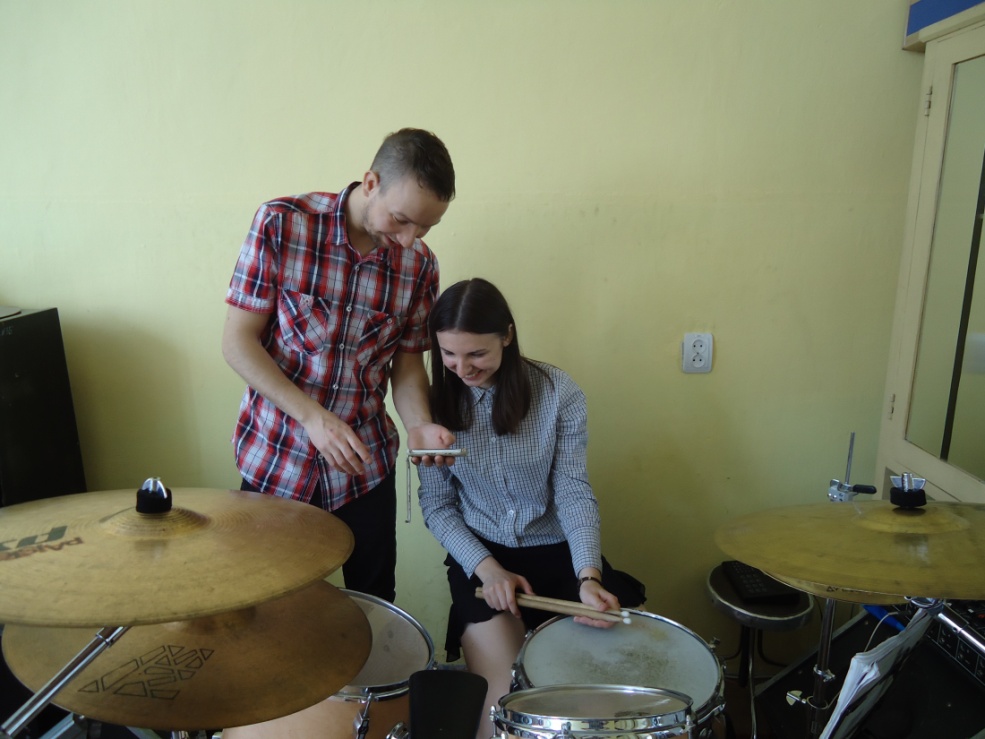 Показ рудиментов преподавателем
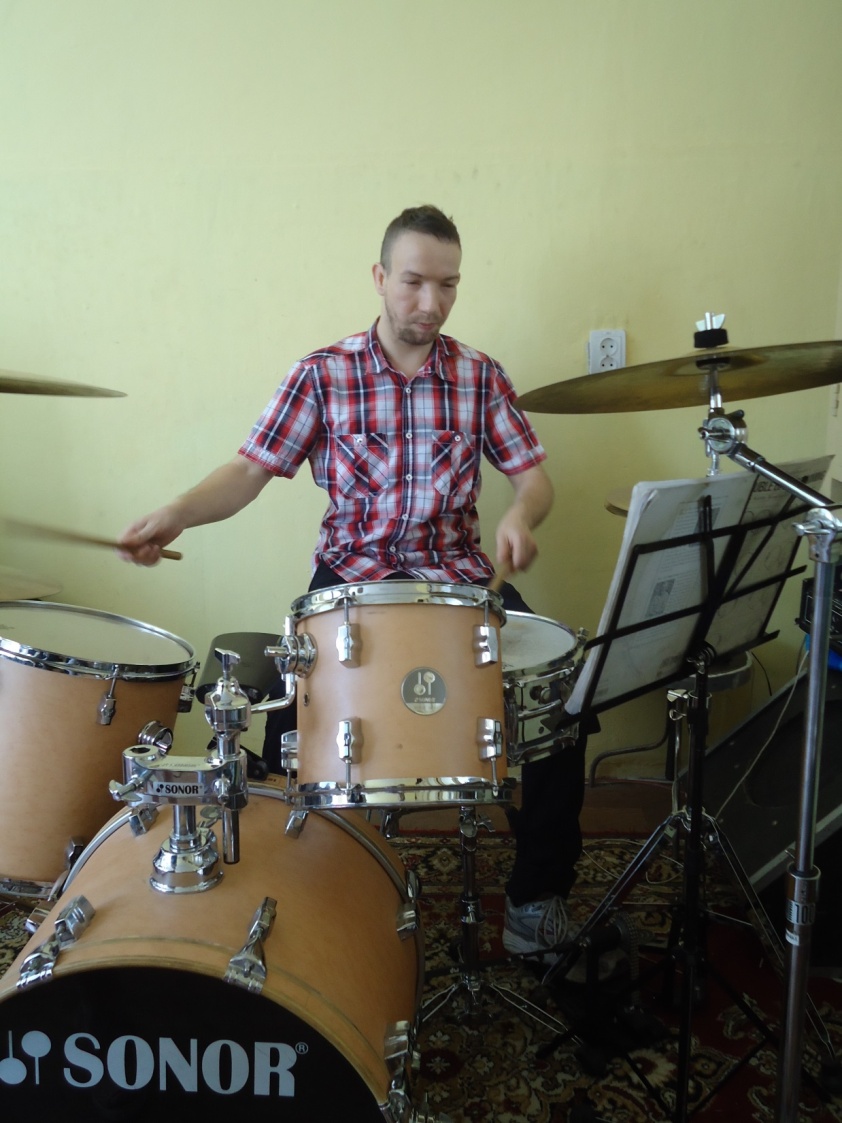 При необходимости преподаватель так же может продемонстрировать и вместе с тем разъяснить все возникающие вопросы.
Исполнение рудимента с аккомпанементом
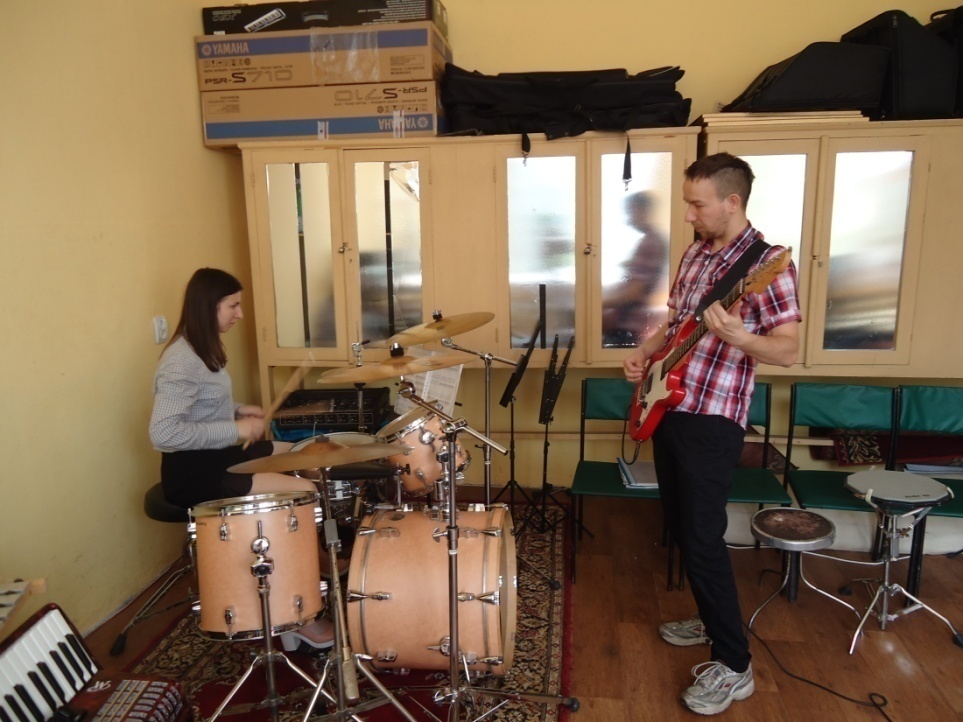 Далее обучающаяся пробует воспроизвести изучаемую фразу с использованием рудимента с заранее подготовленным под нее аккомпанементом.
Исполнение рудимента под фонограмму с применением метронома
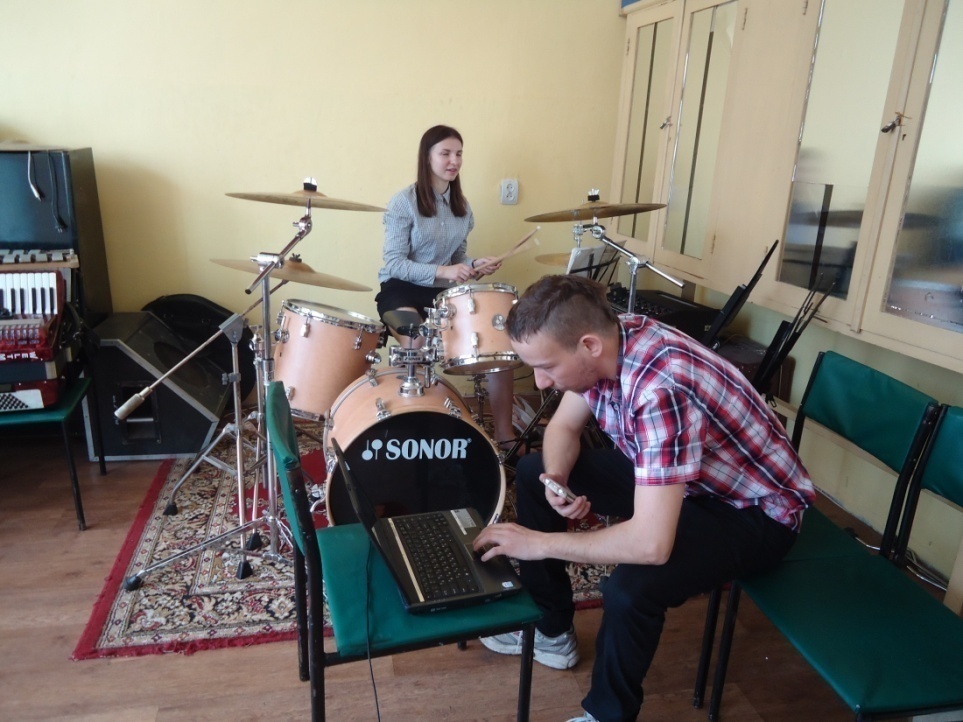 Аналогично это делается уже с готовой минусовой фонограммой с метрономом, которая воспроизводится с компьютера с помощью специализированной для этого программой.
Изучение рудиментов по видеозаписям известных музыкантов
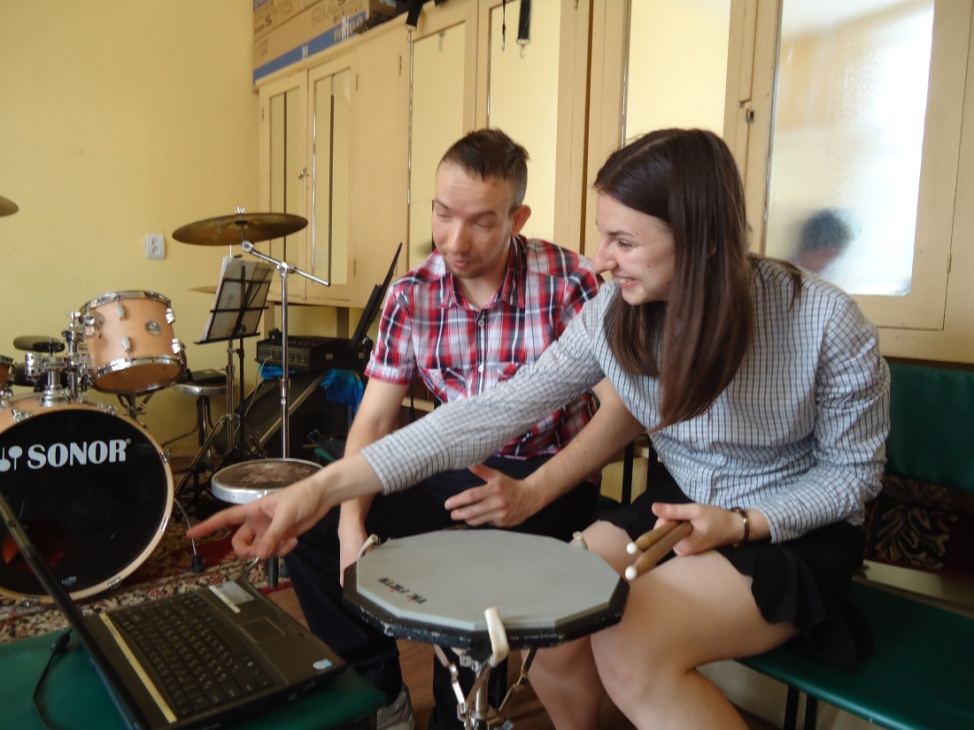 Далее демонстрируются несколько видео, по данной теме, в которых музыкант использует в своем арсенале изучаемые нами рудименты и их вариации.
Работа с учебником
В используемом сборнике просматриваются другие упражнения, комбинации и фразы, над которыми предстоит работа в будущем.Выбираются разделы для изучения.
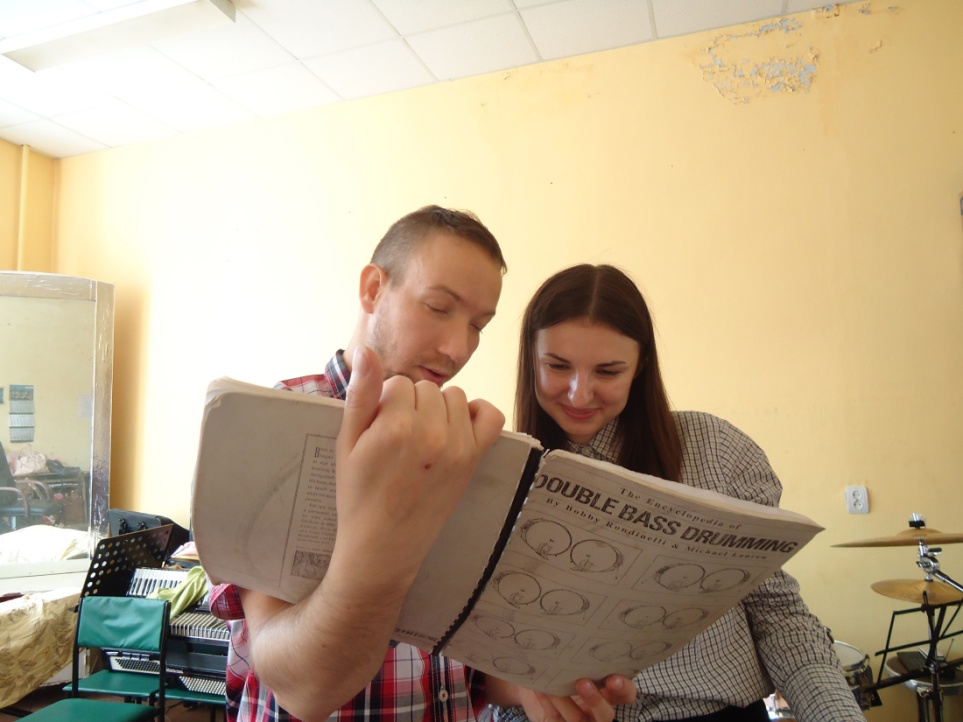 Запись домашнего задания
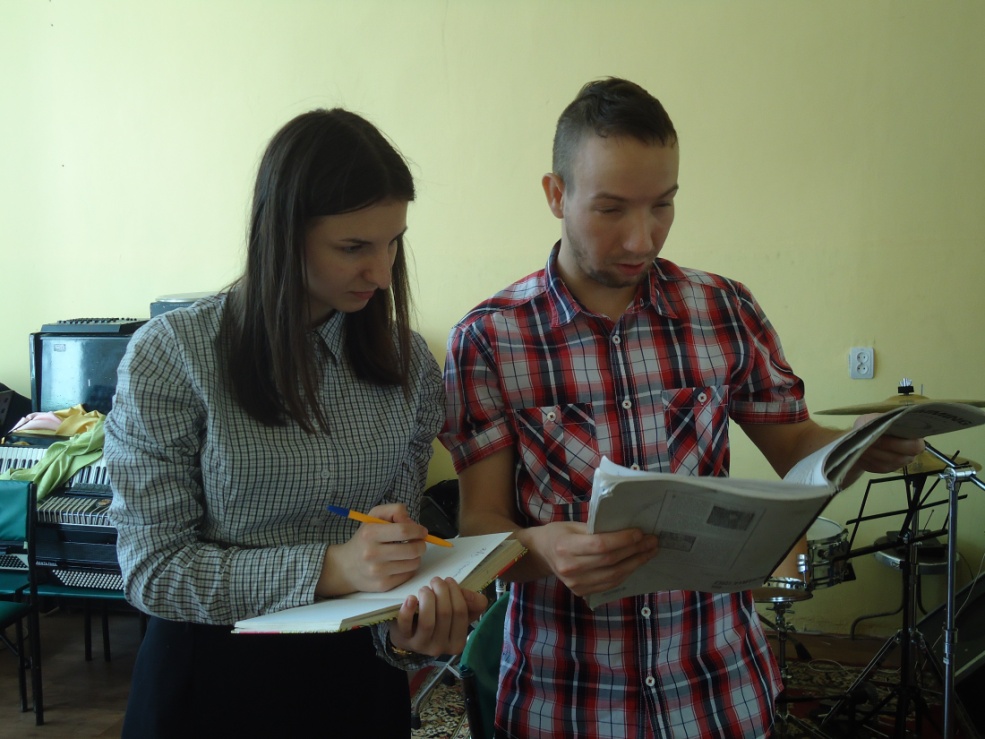 В конце занятия выбранные разделы выписываются для домашней работы и для следующего урока.
Заключительная часть учебного занятия
Записываем исполнение на видео

Просмотрев запись, обсуждаем итоги нашего занятия.

Проанализируем замеченные недостатки исполнения.

Отметим достигнутые успехи.

Настя самостоятельно оценивает и анализирует свое исполнение

Преподаватель составляет домашнее задание с участием обучающейся.
Планируемый результат учебного занятия
Планируемый результат учебного занятия: Приобретение навыков использования стандартного рудимента на ударной установке в сопровождении фонограммы, метронома, а также живого инструмента. Методы обучения: - Наглядный;- Словесный;- Репродуктивный;- Практический. Технологии учебного занятия:  Коммуникативно-диалоговые.
Материально-техническое оснащение занятия
Учебный класс 20 кв. м.
Ударная установка, тренировочный пэд, пульт, метроном, драм-машина.

Наглядный материал: ноты, видео.
Технические средства: диктофон, планшет, ноутбук
Канцелярские принадлежности: указка, карандаш, ластик, авторучка.

Каждый обучающийся приносит на занятия:
Барабанные палочки, папку с нотным материалом, дневник.
Литература, использованная преподавателем для подготовки учебного занятия:
Нотные сборники: 
Stick Control 
26 стандартных американских рудиментов
Double Bass Drumming